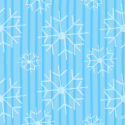 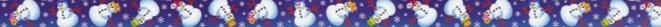 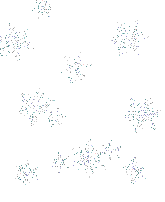 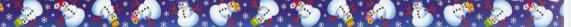 What are they doing?
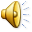 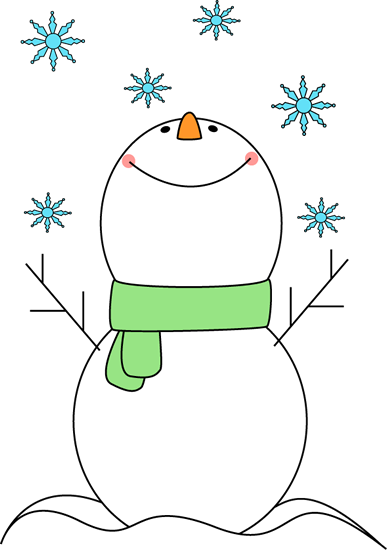 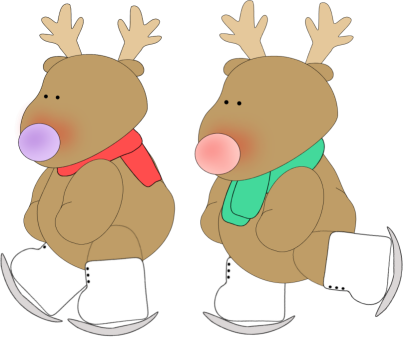 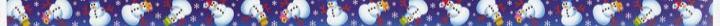 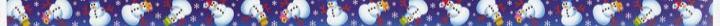 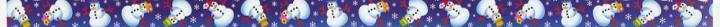 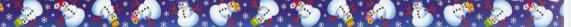 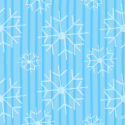 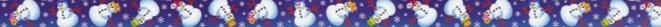 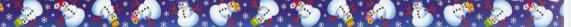 They __________ a snowman.
A. are make
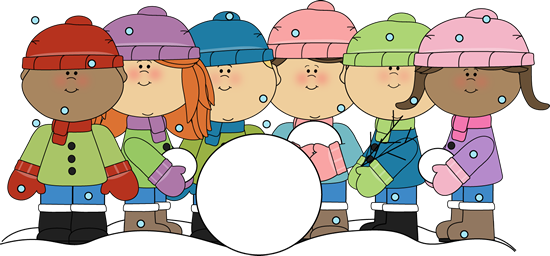 B. are makeing
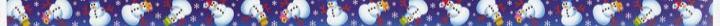 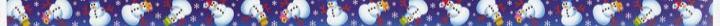 C. are making
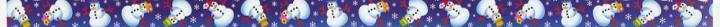 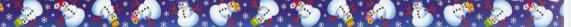 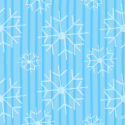 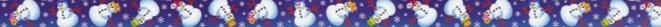 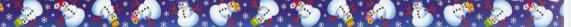 Pinni _________  .
A . is skateing
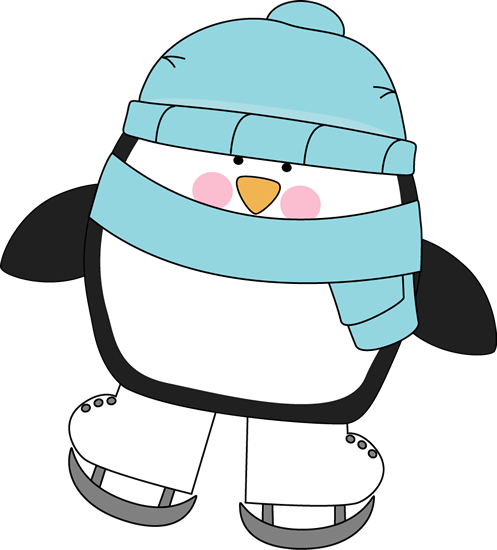 B . is skiing
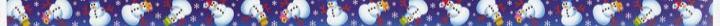 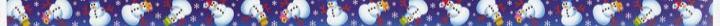 C . is skating
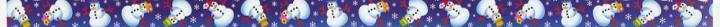 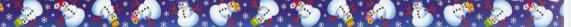 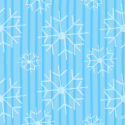 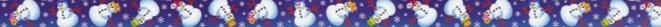 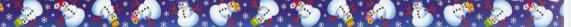 This elf _______ 
a Christmas list.
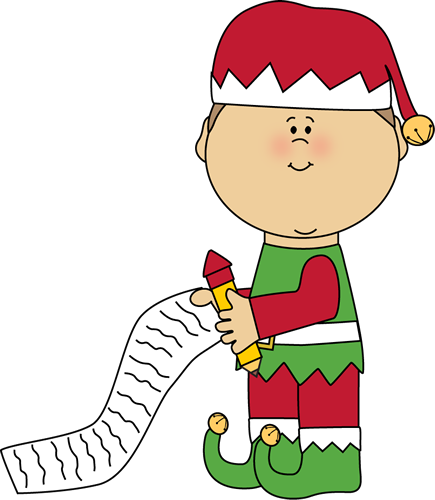 A . is writting
B . is writeing
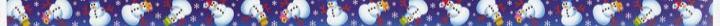 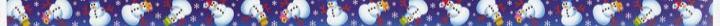 C . is writing
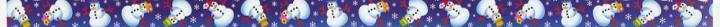 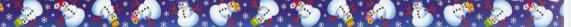 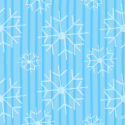 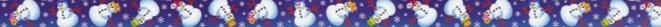 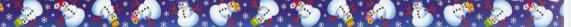 We ________ toys.
A . are making
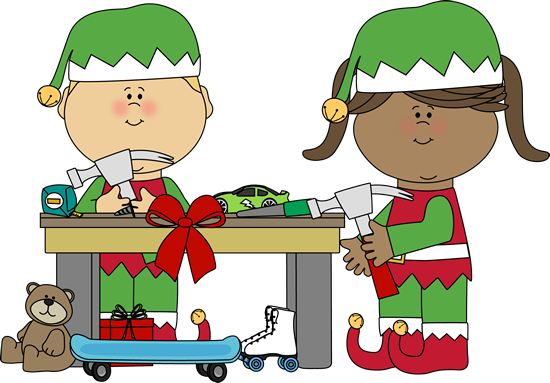 B . is making
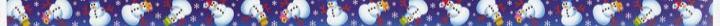 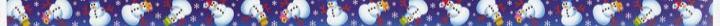 C . are make
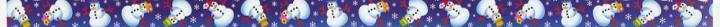 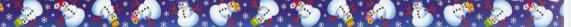 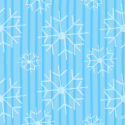 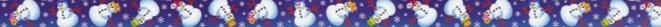 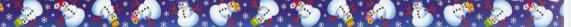 I ________ hot  cocoa .
A . is drinking
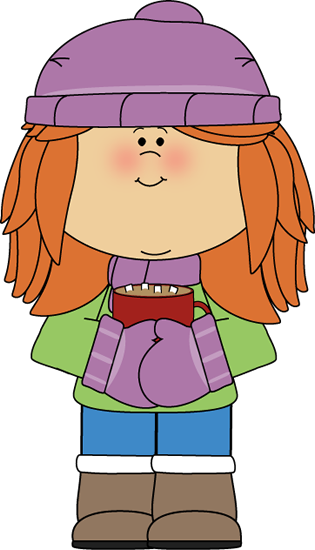 B . am drinking
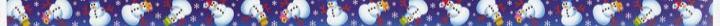 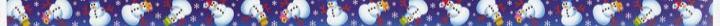 C . are drinking
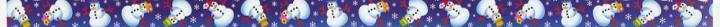 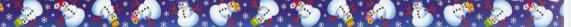 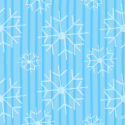 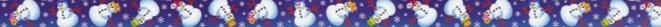 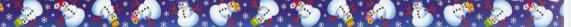 The friends________
outside.
A . are plaing
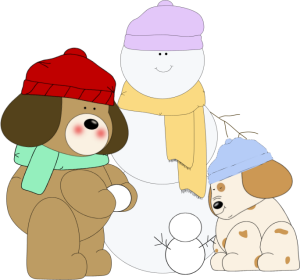 B . are playing
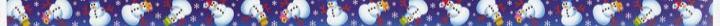 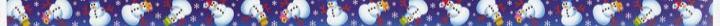 C . am playing
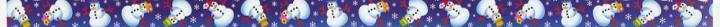 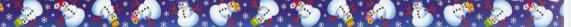 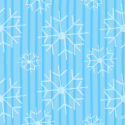 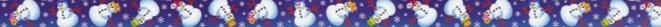 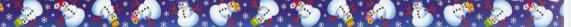 We ______ dinner now .
A . are having
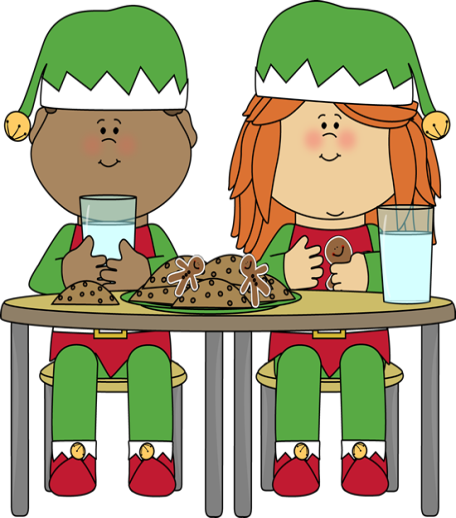 B . having
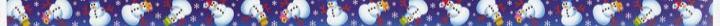 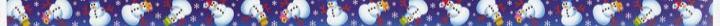 C . are have
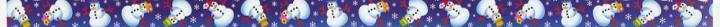 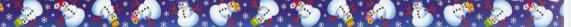 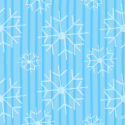 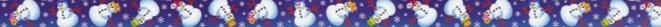 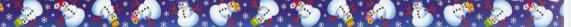 I ______ a Christmas gift.
А .  am carrying
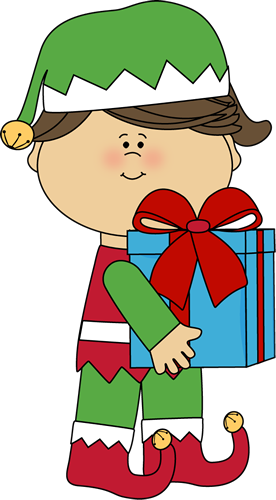 B . am carring
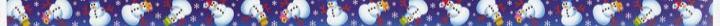 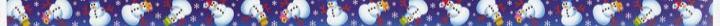 C . am carry
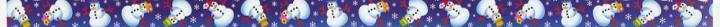 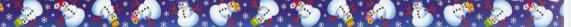 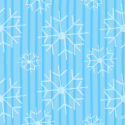 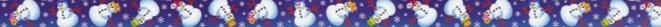 The animals _____
 under a Christmas tree.
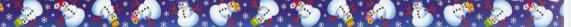 A .  am standing
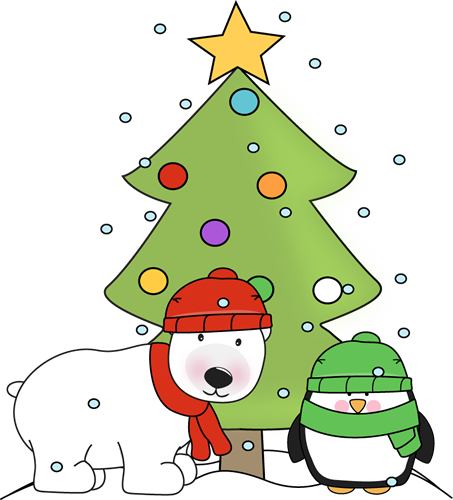 B . are stand
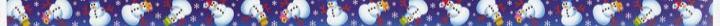 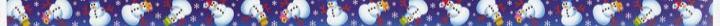 C . are standing
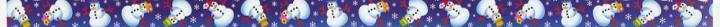 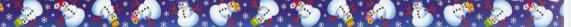 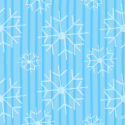 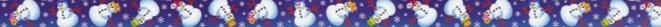 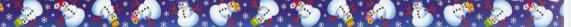 I ______ a big pencil.
A . is holding
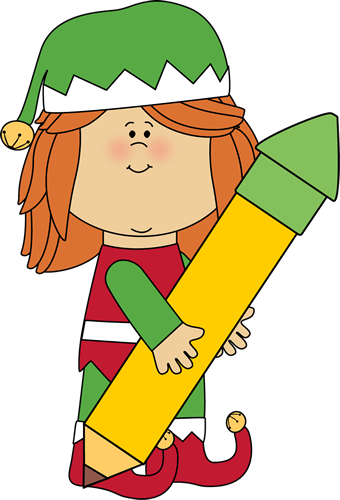 B . are holding
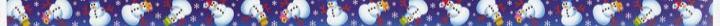 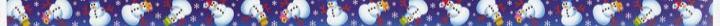 C . am holding
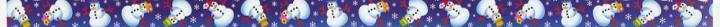 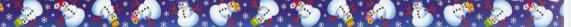 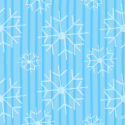 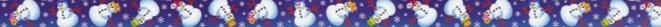 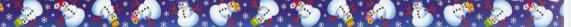 We ________ for a holiday.
A . are wait
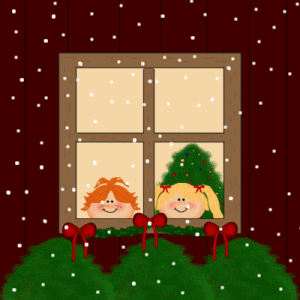 B . are waiting
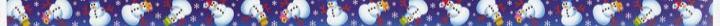 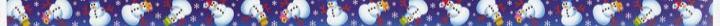 C . are waitting
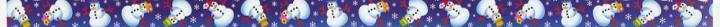 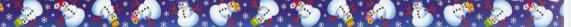 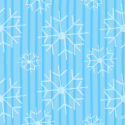 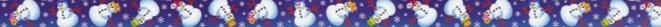 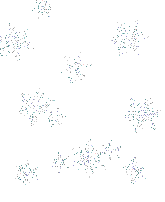 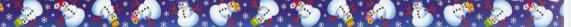 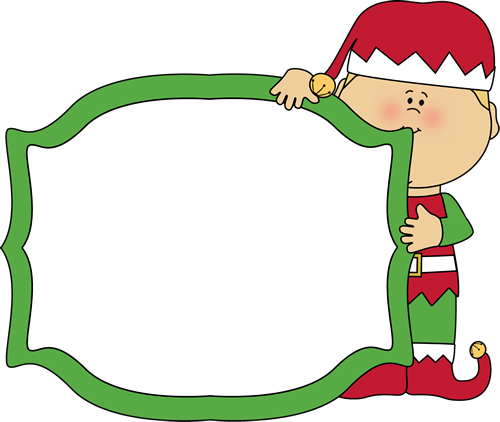 Well done!
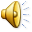 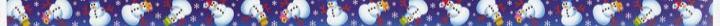 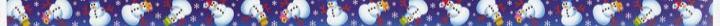 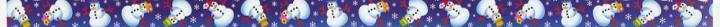 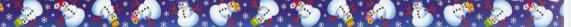 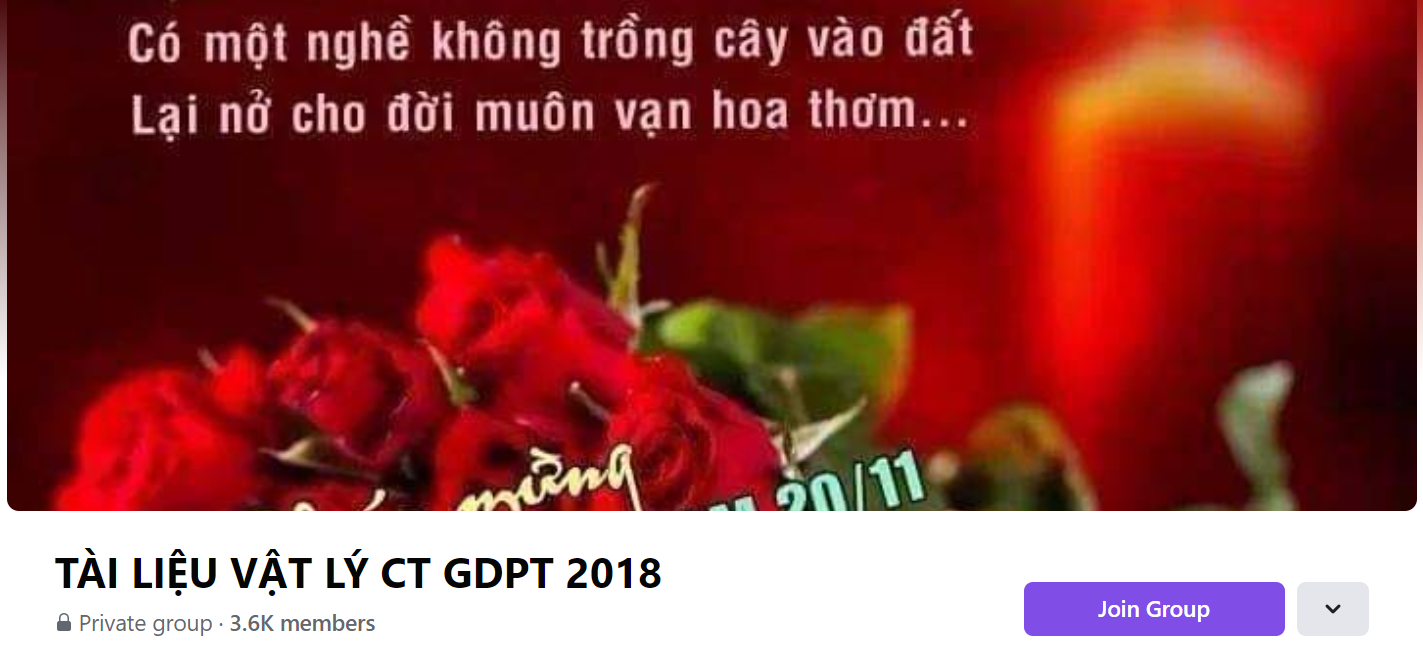 SƯU TẦM: ĐOÀN VĂN DOANH, NAM TRỰC, NAM ĐỊNH
LINK NHÓM DÀNH CHO GV BỘ MÔN VẬT LÝ TRAO ĐỔI TÀI LIỆU VÀ CHUYÊN MÔN CT 2018
https://www.facebook.com/groups/299257004355186